1
The art and science of presentations
How to Present Effectively
Lecture Structure
2
Lecture
Definitions?
The Aims of Presentations
The Preparation
Who, what, how
Slides vs Notes
The Presentation
Slideshow
Projection
Definitions
3
Definitions
4
To present:
The …
Presentation
A …
PowerPoint
A …
The Aims of Presentations
5
The Aims of Presentations
6
To impart knowledge and information.
Clearly and concisely.
To demonstrate knowledge and understanding.
To consolidate team work.
To prepare students for public speaking (inc. Job interviews).
The Preparation
7
The Preparation
8
Know your audience.
Research subject thoroughly.
Be prepared for broader questions.
The Preparation
9
Use graphics (a PowerPoint slideshow).
Prepare notes or full text.
Practice for timing, eloquence and understanding.
The Presentation
10
The Presentation
11
The Slideshow to Accompany the Presentation:
Use only key words.
Illustrate with appropriate images.
If graphs or figures are illegible, provide close-ups of key sections.
Simplicity, clarity.
Attention should be on what you are saying, not the screen.
The Presentation
12
Speak slowly and clearly.
Maintain a steady rhythm.
Dress appropriately:
Scarfs, bulky coats will soften your projection.
Heels/smart shoes may make you stand more upright.
The Presentation
13
Stand (do not sit) upright.
Shoulders back, but relaxed.
Crown of the head raised, neck straight.

Face your audience.
Maintain eye contact with the whole audience.
Don’t focus on one person.
Point at salient words on the screen for emphasis.
The Presentation
14
Always allow time for questions.


ANY QUESTIONS?
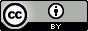 This presentation is licenced under the Creative Commons Attribution 2.5 South Africa License. To view a copy of this licence, visit http://creativecommons.org/licenses/by/2.5/za/ 

Or

send a letter to Creative Commons, 171 Second Street, Suite 300, San Francisco, California 94105, USA.
15